Размечаем детали по шаблону
Аппликация «Снеговик»
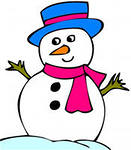 Готовим все необходимое
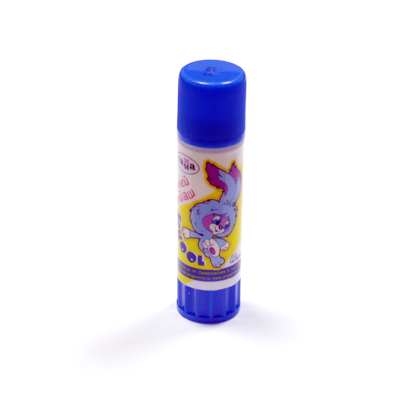 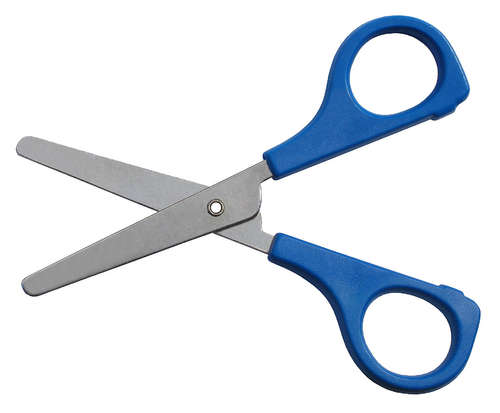 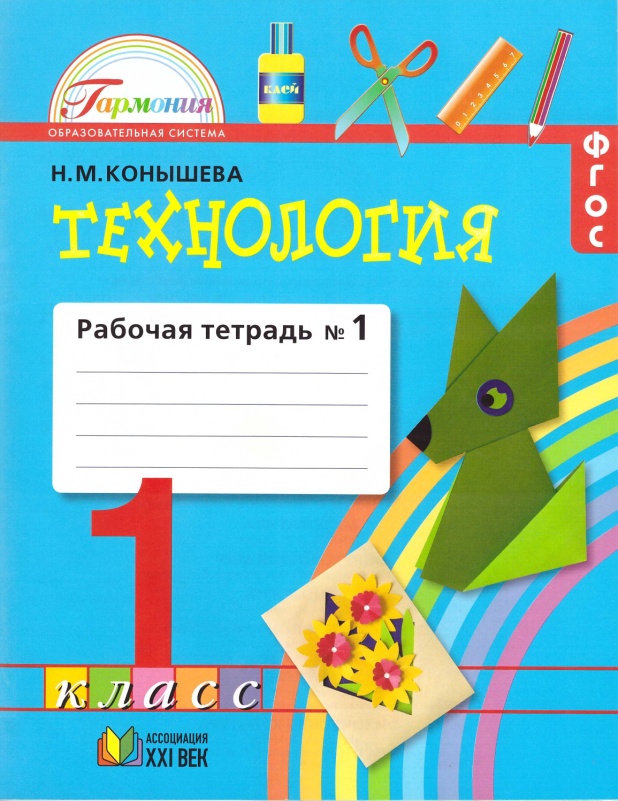 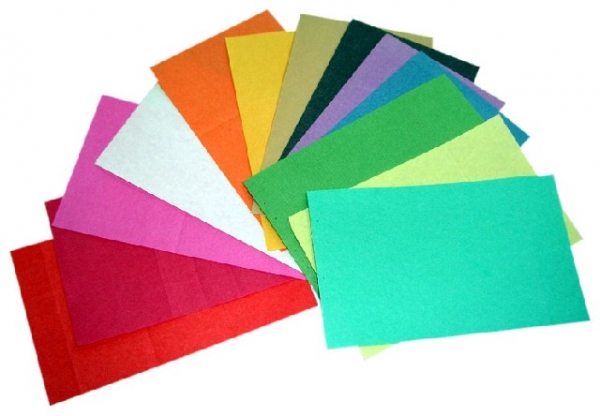 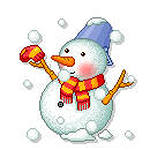 Главная фигура в этой картине – снеговик. Остальные детали являются дополнительными.
Разметку деталей снеговика удобно выполнять по шаблонам.
Из скольких деталей составлен снеговик?
Шаблон -  это  специальное приспособление, которое можно обвести, чтобы получить детали нужной формы.
Детали снеговика
Какую  форму  они имеют?
Что можно сказать о размерах кругов?
Сколько всего  шаблонов нам понадобится для выполнения работы?
Вырежем шаблоны из тетради
Разметка по шаблону
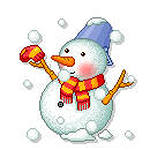 Выполняйте разметку точно и аккуратно. Плотно прижимайте шаблон одной рукой, а другой обводите его контур как можно точнее.
Не  сдвигайте шаблон во время работы.               Не нажимайте сильно на карандаш, чтобы линия получилась аккуратной.
Размечайте детали на изнаночной стороне и близко к краю.
Почему именно так следует размечать детали?
Где разметка кругов выполнена правильно?
Какие ошибки допущены в остальных случаях?
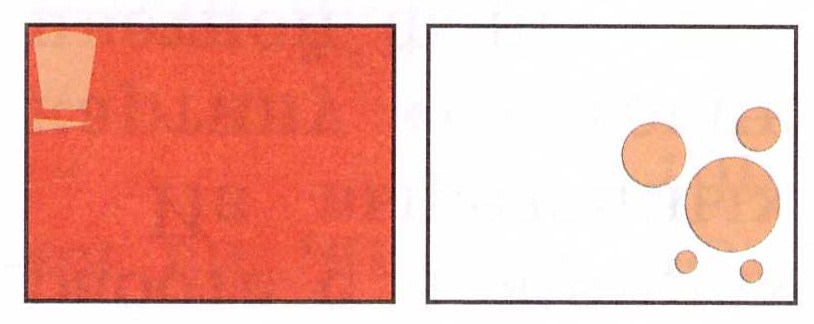 Выполните разметку деталей снеговика по шаблонам.
При вырезании деталей из  большого листа  помните правило: сначала деталь обрезается «грубо», а потом точно.
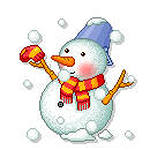 Повторите правила работы с ножницами.
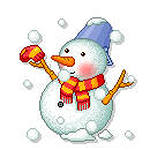 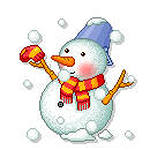 Реши  задачу
Догадайся, по какому правилу изменяется картина со снеговиком, и скажи, как должна выглядеть следующая картина.
Выбери правильный ответ из рисунков.
Из вырезанных деталей составь свою картину и наклей её на цветной картон.
Приведи в порядок рабочее место и оцени свою работу на уроке.
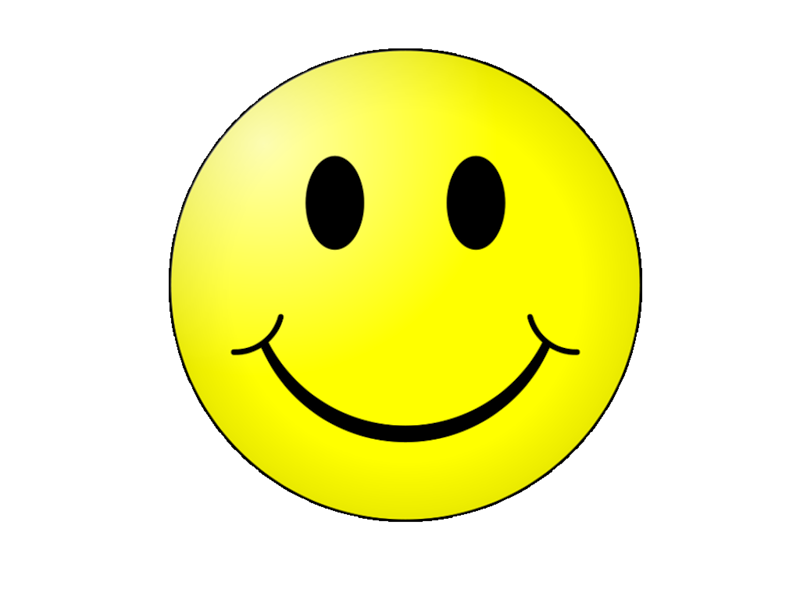 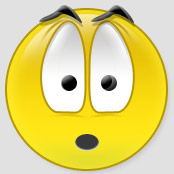 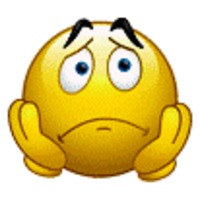